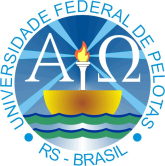 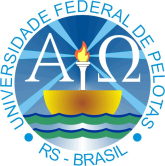 Universidade Federal de Pelotas
Departamento de Medicina social
Melhoria da Atenção à saúde da criança de 0 a 72 meses na UBS Cruzeiro, Salto do Jacuí, RS.
Especializando: Armando Sariol Doural
Orientadora: Mabel Salas
INTRODUÇÃO
Mortalidade infantil
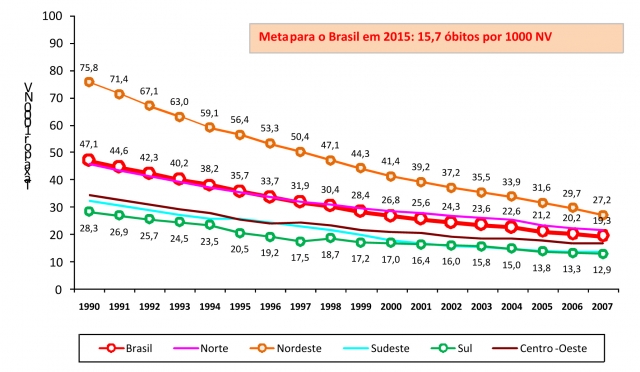 (fonte Portal Brasil)
INTRODUÇÃO
Importância do acompanhamento da saúde da criança
Prevenção de doenças agudas, crônicas e seqüelas
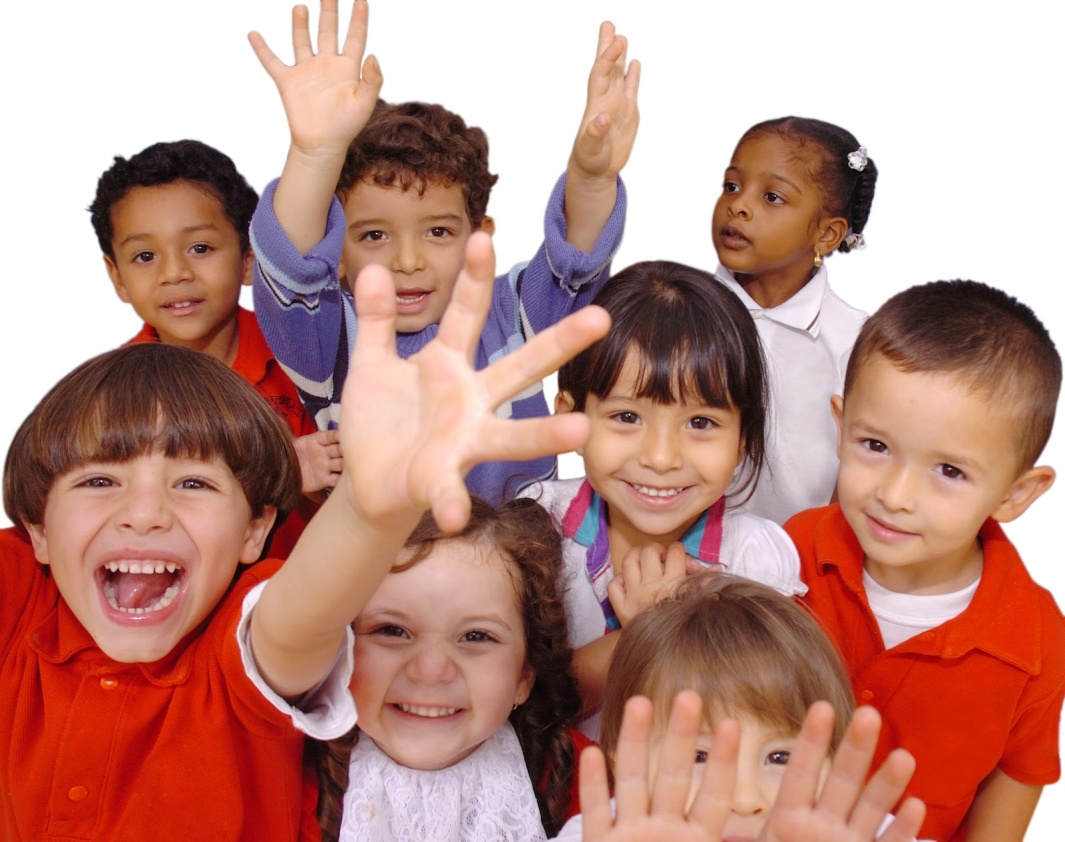 A taxa de mortalidade infantil de crianças menores de um ano, caiu muito nas últimas décadas no Brasil (IBGE, 2013), de 47,1 em 1990 para 15,6 a cada mil nascidos vivos em 2010. Neste resultado teve muita importância o acompanhamento da saúde da criança nas UBS , na prevenção  de doenças agudas , crônicas e sequelas.
Introdução
Unidade Básica De Saúde (UBS) Cruzeiro 
Município Salto do Jacuí 
População da área. 2665 hab., urbana, idosa e  com carências econômicas. 
Equipe: médico, enfermeiro, técnicos de enfermagem e agentes comunitários de saúde
INTRODUÇÃO
Situação das crianças de 0-72 meses
Antes do Projeto Mais Médicos na UBS, o Programa de Atenção à saúde das crianças não estava implementado. 
As crianças doentes eram atendidas na UBS central, enfrentando filas e o resto de crianças não eram acompanhadas.
INTRODUÇÃO
Situação das crianças de 0-72 meses
Cobertura 11.4% (12 de 70 crianças) 
Não eram realizadas as consultas de puericultura. 
A adesão da população alvo baixa
O programa tem sido recentemente implementado e a equipe participa ativamente nas ações, nos grupos,na busca de faltosos, etc.
OBJETIVO GERAL
Melhorar a atenção à saúde da criança de 0-72 meses na UBS Cruzeiro, Salto do Jacuí/RS.
OBJETIVOS ESPECÍFICOS
Ampliar a cobertura do programa
Melhorar a qualidade da atenção à saúde da criança de 0-72 meses.
Melhorar a adesão das crianças ao Programa de Atenção à Saúde da criança. 
Melhorar registros das informações
Mapear as crianças de risco da área de abrangência.
Promover a saúde
Metodologia
Atividades da intervenção 
Tempo de intervenção: 03 meses
Capacitações e treinamentos
Cadastramento : Agentes Comunitários de Saúde
Exames clínicos
Exames complementares: laboratoriais
Acompanhamento
Metodologia
Logística.

Protocolos. 
Planilha de coleta de dados
Caderneta
Ficha espelho
Prontuários
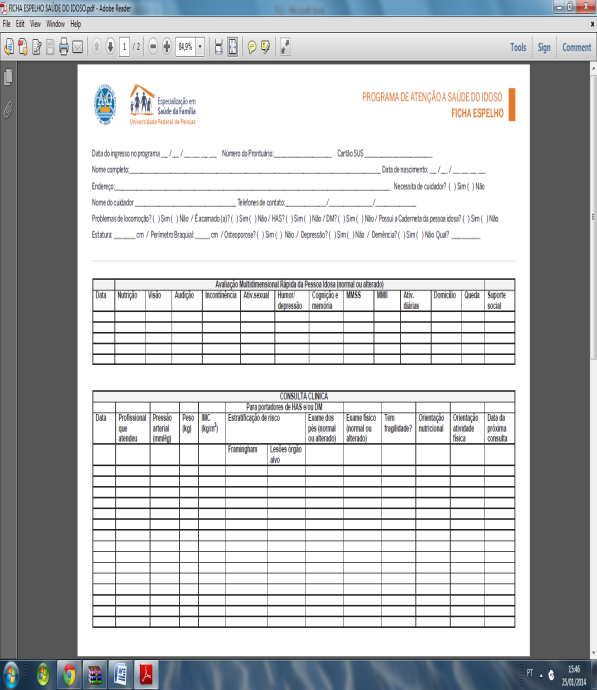 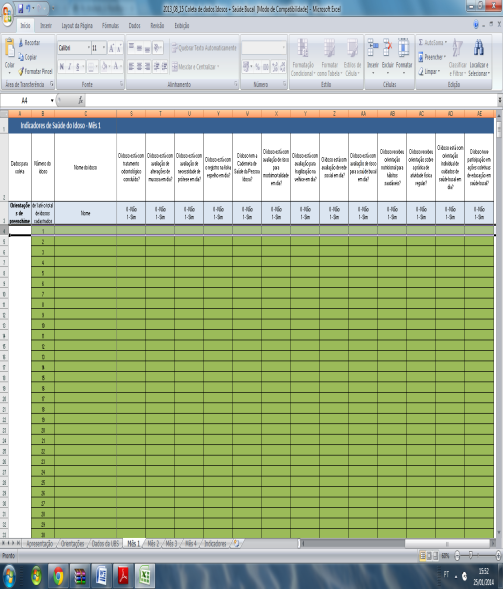 Metodologia
Logística.

Apresentação do projeto: gestão e equipe e comunidade
Materiais, instrumentos , insumos,locais entre outros foram providenciados pela gestão
Com a equipe, foi elaborado um plano de trabalho, para garantir a realização de todas as ações.
METAS E RESULTADOS
Objetivo1. Melhorar a atenção à saúde da criança de 0-72 meses.
Meta 2.1. Ampliar a cobertura da atenção à saúde para 70% das crianças entre zero e 72 meses pertencentes à área de abrangência da unidade saúde que freqüentam o programa de pré-natal.
Metas e Resultados
Objetivo 2. Melhorar a qualidade da atenção à saúde da criança de 0-72 meses.
Meta 2.2. Realizar a primeira consulta na primeira semana de vida para 100% das crianças cadastradas.
100%
 (22 idosos)
100%
 (22 idosos)
95,5%
21 idosos
Metas e Resultados
Meta 2.3. Monitorar o crescimento em 100% das crianças cadastradas e atendidas na UBS.
100%
 (22 idosos)
100%
 (22 idosos)
95,5%
21 idosos
Metas e Resultados
Meta 2.4. Monitorar 100% das crianças com déficit de peso
100%
 (22 idosos)
100%
 (22 idosos)
95,5%
21 idosos
Metas e Resultados
Meta 2.5. Monitorar 100% das crianças com excesso de peso
100%
 (22 idosos)
100%
 (22 idosos)
95,5%
21 idosos
Metas e Resultados
Meta 2.6. Monitorar o desenvolvimento em 100% das crianças.
100%
 (22 idosos)
100%
 (22 idosos)
95,5%
21 idosos
Metas e Resultados
Meta 2.6. Vacinar 100% das crianças de acordo com a idade.
100%
 (22 idosos)
100%
 (22 idosos)
95,5%
21 idosos
Metas e Resultados
Meta 2.7. Realizar suplementação de ferro em 100% das crianças de 6 a 24 meses.
100%
 (22 idosos)
100%
 (22 idosos)
95,5%
21 idosos
Metas e Resultados
Meta 2.8. Realizar triagem auditiva em 100% das crianças.
100%
 (22 idosos)
100%
 (22 idosos)
95,5%
21 idosos
Metas e Resultados
Meta 2.9. Realizar teste do pezinho em 100% das crianças até 7 dias de vida
100%
 (22 idosos)
100%
 (22 idosos)
95,5%
21 idosos
Metas e Resultados
Meta 2.10. Realizar avaliação da necessidade de atendimento odontológico em 100% das crianças de 6 a 72 meses.
100%
 (22 idosos)
100%
 (22 idosos)
95,5%
21 idosos
Metas e Resultados
Meta 2.11. Realizar primeira consulta odontológica para 100% das crianças de 6 a 72 meses de idade moradoras da área de abrangência, cadastradas na unidade de saúde.
100%
 (22 idosos)
100%
 (22 idosos)
95,5%
21 idosos
Metas e Resultados
Objetivo 3. Melhorar a adesão das crianças ao Programa de Atenção à Saúde da criança fazendo busca ativa das crianças faltosas.
Meta 1. Fazer busca ativa de 100% das crianças faltosas às consultas de puericultura.
100%
 (22 idosos)
100%
 (22 idosos)
95,5%
21 idosos
Metas e Resultados
Objetivo 4: Manter registro na ficha espelho de saúde da criança/ vacinação das crianças que consultam no serviço.
Meta 1. Manter registro na ficha espelho de saúde da criança/ vacinação de 100% das crianças que consultam no serviço
100%
 (22 idosos)
100%
 (22 idosos)
95,5%
21 idosos
Metas e Resultados
Objetivo 5: Realizar avaliação de risco das crianças cadastradas no programa
Meta 1. Realizar avaliação de risco em100% das crianças cadastradas no programa.
100%
 (22 idosos)
100%
 (22 idosos)
95,5%
21 idosos
Metas e Resultados
Objetivo 6: Ampliar a promoção de saúde  na atenção das crianças.
Meta 1. Dar orientações para prevenir acidentes na infância em 100% das consultas de saúde da criança.
100%
 (22 idosos)
100%
 (22 idosos)
95,5%
21 idosos
Metas e Resultados
Meta 2. Colocar 100% das crianças para mamar durante a primeira consulta
100%
 (22 idosos)
100%
 (22 idosos)
95,5%
21 idosos
Metas e Resultados
Meta 3. Fornecer orientações sobre nutricionais de acordo ao faixa etária para o 100% das crianças
100%
 (22 idosos)
100%
 (22 idosos)
95,5%
21 idosos
Metas e Resultados
Meta 4: Fornecer orientações sobre higiene bucal, etiologia e prevenção de cárie, de acordo com a faixa etária para 100% das crianças.
100%
 (22 idosos)
100%
 (22 idosos)
95,5%
21 idosos
Discussão
A intervenção faz parte da rotina do serviço

Todos os indicadores de cobertura e de qualidade melhoraram
Discussão
Benefícios trazidos à população:
 
Melhor atendimento na atenção básica
Humanização do atendimento
Melhor qualidade de vida
Discussão
Benefícios para a equipe

Capacitação da equipe
Protocolos de saúde
Trabalho  multiprofissional 
Reorganização do serviço
Discussão
Benefícios para o serviço 

Ampliação da cobertura da atenção
 Melhora dos registro e qualificação da atenção;
Redução dos gastos em saúde: longo e médio prazo
Mudanças  na intervenção
Algumas ações relacionadas com a logística, dependentes da gestão,poderiam ter iniciado antes, desde que tive acesso aos resultados da análise situacional, como transporte, saúde bucal, triagem auditiva.
Reflexão
Nova visão frente aos problemas da comunidade. 
Pensamento,  crítico e analítico 
Considerar ao usuário como um “todo”, orientando as ações para a prevenção.
Reflexão
Processo de aprendizagem. Educação a distância
Capacitação
Fóruns com os colegas médicos
Humanização
Qualidade na atenção básica
Conclusão
Melhora na atenção à saúde da criança.
Benefícios no serviço, na equipe e na comunidade.
A intervenção foi incorporada na rotina da Unidade Básica.
Obrigado!